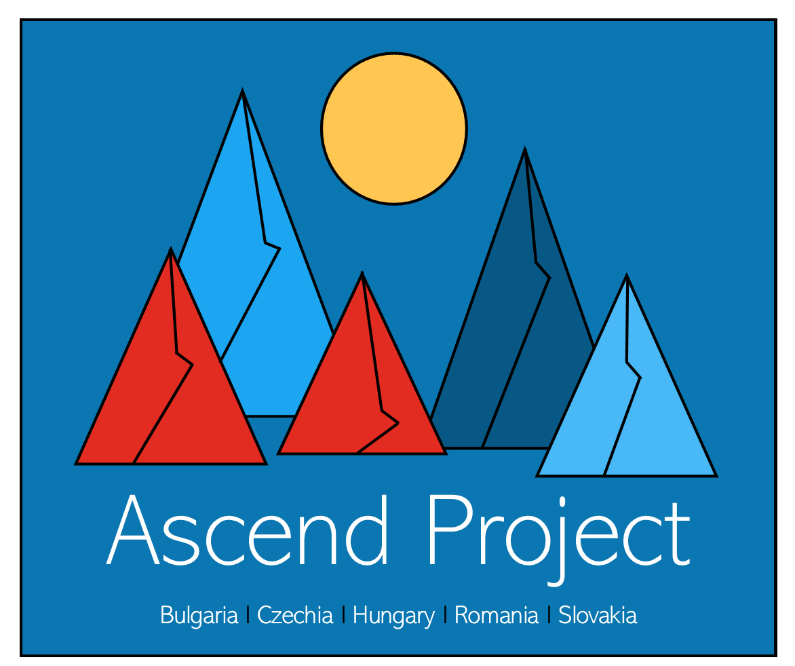 Accessible Communications An introductionto various channels
September 19, 2022, 13:00 PM CEST
[Speaker Notes: Ascend project logo
Introduction to Strategic Communications for DPO’s
Vanessa James, Communication Officer, European Disability Forum
September 19, 2022, 13:00 PM CEST]
Training goals
Defining what a communication strategy for Disabled People Organisations is
Steps to create a communication strategy with a focus on audiences, segmentation
Steps to implement a communication strategy with a focus on audiences and targeted messages
 Exchange experiences between organisations
[Speaker Notes: Training goals

Defining what a communication strategy for Disabled People Organisations is
Steps to create a communication strategy with a focus on audiences, segmentation
Steps to implement a communication strategy with a focus on targeted messages
 Exchange experiences between organisations]
Accessible social media
[Speaker Notes: Accessible social media]
Social Media accessibility
Social media accessibility is not technically required under the 
Web Content and Accessibility Guidelines(WCAG 2.1) standards:
We can’t change social media platforms
We can improve the accessibility of the content that we are posting
We can use the accessible features built directly into social platforms
Accessible and inclusive content is beneficial to everyone
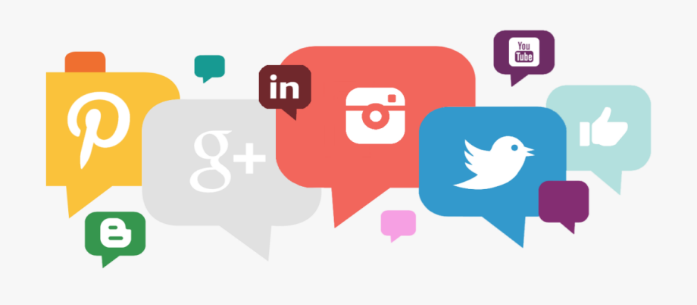 [Speaker Notes: Accessible Social Media
Social media accessibility is not technically required under Web Content and Accessibility Guidelines
We can’t change social media platform, but we can improve the accessibility of the content that we are posting
We can use the accessible features built directly into social platforms

Accessible and inclusive content is beneficial to everyone]
Is Social Media accessible ?
The challenge with Social Media is that most platforms are not fully accessible. They have made recent accessibility updates. 

Facebook Live>Automatic captioning, Alt Text 
Instagram > IGTV: Automatic captioning / Posts: Alt Text
Twitter is mostly accessible, including keyboard accessibility
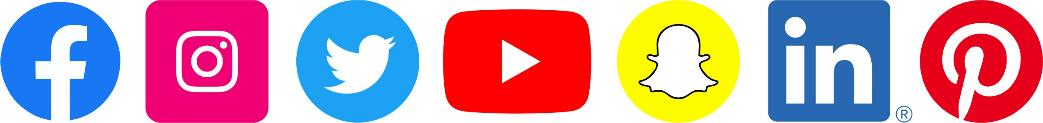 [Speaker Notes: Is Social Media accessible ?
The challenge with Social Media is that most platforms are not fully accessible. They have made recent accessibility updates. 

Facebook Live>Automatic captioning, Alt Text 
Instagram > IGTV: Automatic captioning / Posts: Alt Text
Twitter is mostly accessible, including keyboard accessibility]
Twitter
Twitter is mostly text-based and it is considered the most accessible medium. 

We can send message no more than 280 characters
Use hashtags # you can create new or existing ones 
Tag people related to the content @
You can use emojis 
You can add pictures, videos infographics, links to webs & documents
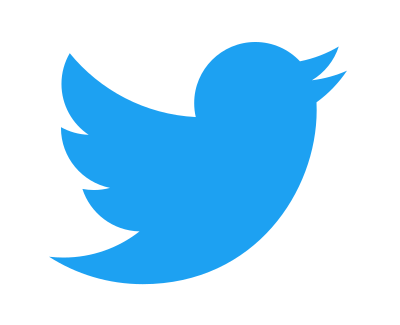 [Speaker Notes: Twitter 
Twitter is mostly text-based and it is considered the most accessible medium. 

We can send message no more than 280 characters
Use hashtags # you can create new or existing ones 
Tag people related to the content @
You can use emojis 
You can add picture, infographics, links to webs and documents]
What do tweets look like ?
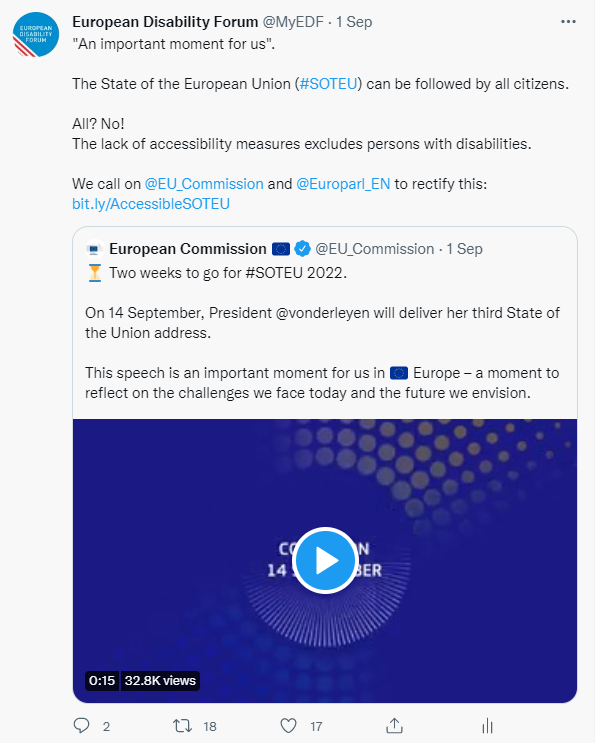 [Speaker Notes: What do tweets look like ?

On the left: EDF tweet about  #EqualPayDay and pay inequalities faced by women with disabilities
On the right: EDF quote retweet about the State of the European Union and EDF demands for the event to be fully accessible (Sept 2022)]
Make your check list
Use this checklist to make sure everyone can interact with your Tweets:

Make the text accessible
Alternative Text Descriptions for Images
Use camel case for multi-word hashtags
Make your link text short and understandable
Include video captions
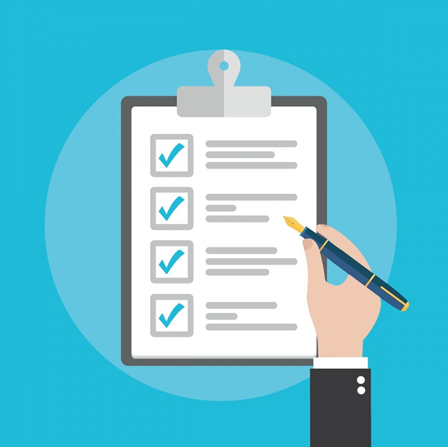 [Speaker Notes: Make your check list
Use this checklist to make sure everyone can interact with your Tweets

Make the text accessible 
Alternative Text Descriptions for Images
Use camel case for multi-word hashtags
Make your link text short and understandable
Include video captions]
Accessible content
Writing with clarity makes text more accessible and understandable. 
Aim to keep every Tweet focused on one specific message, rather than trying to communicate multiple ideas
Simple and plain language: easy to read, understand and use
                ×                       ✔
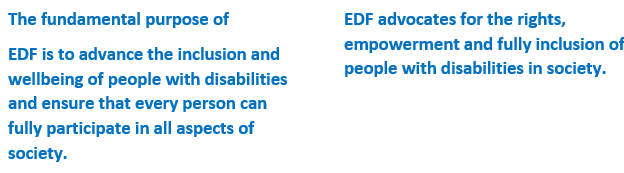 [Speaker Notes: Accessible content 
Writing with clarity makes text more accessible and understandable. 
Aim to keep every Tweet focused on one specific message, rather than trying to communicate multiple ideas
Simple and plain language: easy to read, understand and use]
Accessible Font
Avoid using online “Fancy text characters” 
𝔢𝔵𝔞𝔪𝔭𝔩𝔢: bolder or italic or 𝒸𝓊𝓇𝓈𝒾𝓋𝑒 or different ｃｈａｒａｃｔｅｒ ｓｐａｃｉｎｇ or 𝖒𝖊𝖉𝖎𝖊𝖛𝖆𝖑. 
This makes the post unreadable by a screen reader 
If possible, avoid abbreviations or acronyms that would sound strange if read by a screen readers. 
UN CRPD: United Nations Convention on the Rights of Person with Disabilities 
Looking FWD: Forward  /   AFAIK: As Far as I Know
[Speaker Notes: Accessible Fonts 
Avoid using online “Fancy text characters” 
𝔢𝔵𝔞𝔪𝔭𝔩𝔢: bolder or italic or 𝒸𝓊𝓇𝓈𝒾𝓋𝑒 or different ｃｈａｒａｃｔｅｒ ｓｐａｃｉｎｇ or 𝖒𝖊𝖉𝖎𝖊𝖛𝖆𝖑. 
This makes the post unreadable by a screen reader 
If possible, avoid abbreviations or acronyms that would sound strange if read by a screen readers. 
UN CRPD: United Nations Convention on the Rights of Person with Disabilities 
Looking FWD: Forward  /   AFAIK: As Far as I Know]
Describe the content
When you post or tweet a hyperlink you can explicitly describe the content you’re linking to or featuring in your social media post giving indication   
  (e.g., [PIC], [VIDEO], [AUDIO], [GIF]).
“Thanks to all for joining us on today, looking at human rights-based counter narratives and how best to communicate them. [PIC] https://bit.ly/3fTqb9V“

Doing so lets users, including those with screen readers know what to expect before clicking a link.
[Speaker Notes: Describe the contentWhen you post or tweet a hyperlink you can explicitly describe the content you’re linking to or featuring in your social media post giving indication   
  (e.g., [PIC], [VIDEO], [AUDIO], [GIF]).
Doing so lets users, including those with screen readers know what to expect before clicking a link.]
Add Alternative Text for Images
Under the image, tap "Add description”. 
This is the button that lets you add a description to any image that you directly include in a tweet.
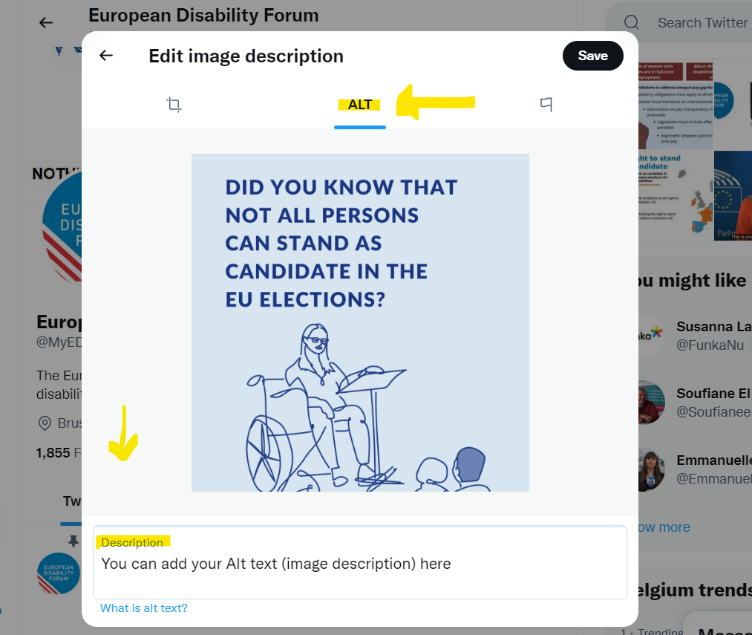 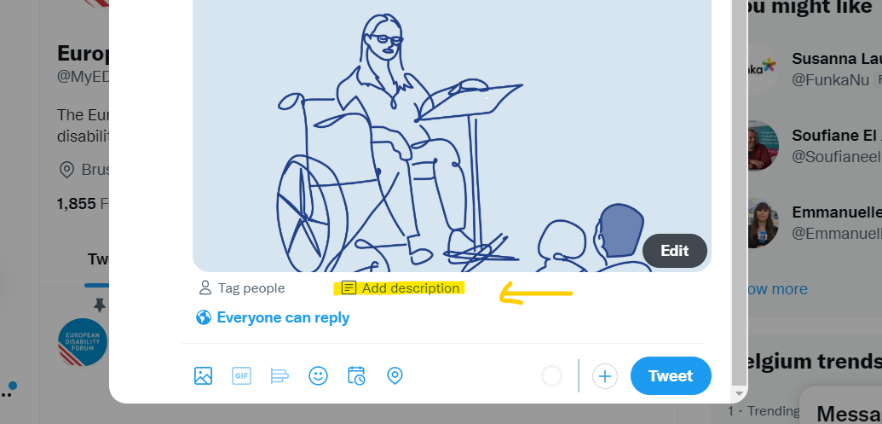 [Speaker Notes: Add Alternative Text for Images
In the lower right corner of the image, tap "Add description”. 
This is the button that lets you add a description to any image that you directly include in a tweet]
Steps to enable Alternative Text
Home > More >
Setting and privacy:
Accessibility  > Vision
Compose image descriptions
[Speaker Notes: Steps to enable Alternative Text 
Home > More >
Setting and privacy:
Accessibility  > Vision
Compose image descriptions]
How to add ALT - Text
To insert descriptive text, click +ALT button.
Type your description of the image and click the Done button. 
To edit the description, re-open the Add description or +ALT to posting the Tweet. The limit is 1000 characters.
You can add a description to each image in a Tweet
Note: Image descriptions cannot be added to videos

Did you not… Just adding an Alt-text may not be enough. You can describe the image in the body of the tweet.
[Speaker Notes: How to add ALT - Text 
To insert descriptive text, click +ALT button.
Type your description of the image and click the Done button. 
To edit the description, re-open the Add description or +ALT to posting the Tweet. The limit is 1000 characters.
You can add a description to each image in a Tweet
Note: Image descriptions cannot be added to videos

Did you not… Just adding an Alt-text may not be enough. You can describe the image in the body of the tweet.]
Text in Tweet’s image
If you must include text in your Tweet's image, be sure to add in an alternative text.
Add info in the main text of the tweet
Check colors contrast: If your tweet contains an infographic, make sure the colours are well contrasted.
[Speaker Notes: Text in Tweet’s image 
If you must include text in your Tweet's image, be sure to add in an alternative text.
Add info in the main text of the tweet
Check colors contrast: If your tweet contains an infographic, make sure the colours are well contrasted.]
Animated GIFs
Twitter allows alternative text descriptions on GIFs. When you use GIFs add alternative text.




Many users who do not use screen readers may have trouble reading images of text in a GIF that are low-resolution, low-contrast, distorted or only shown briefly.
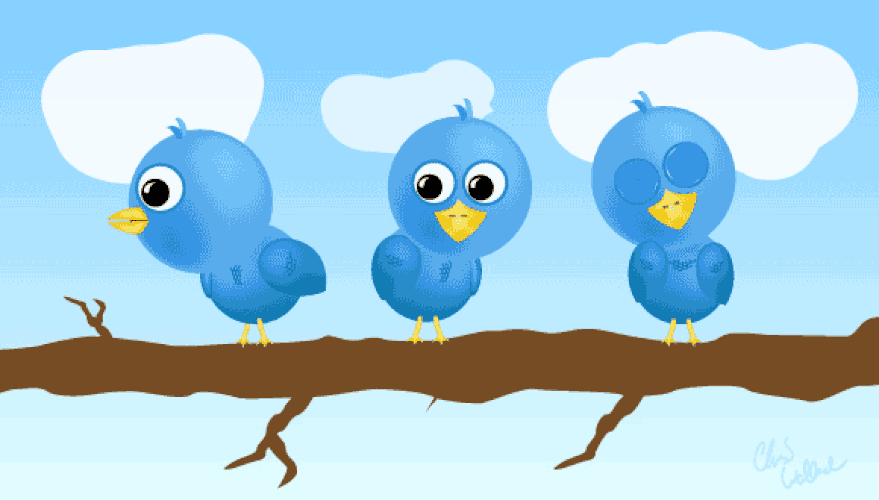 [Speaker Notes: Animated GIFs
Twitter allows alternative text descriptions on GIFs. When you use GIFs add alternative text.
Many users who do not use screen readers may have trouble reading images of text in a GIF that are low-resolution, low-contrast, distorted or only shown briefly.]
Emojis and Emoticons
When someone uses a screen reader to read an emoji, they hear the assigned description for that character.

We can use emojis in small amounts 
Place spaces between them

Did you know… 
When creating emoticons with text, consider the experience for screen reader users. Eg. “shrug” ¯\_(ツ)_/¯ will be read by a screen reader as: “Macron, backslash, underline, katakana, underline, slash, macron.”
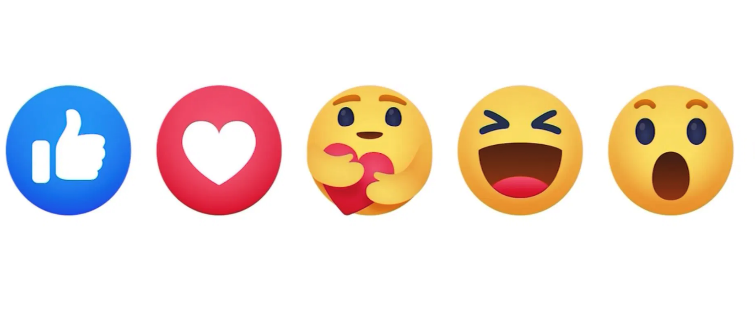 [Speaker Notes: Emojis and Emoticons
When someone uses a screen reader to read an emoji, they hear the assigned description for that character.

We can use emojis in small amounts 
Place spaces between them

Did you know… 
When creating emoticons with text, consider the experience for screen reader users. Eg. “shrug” ¯\_(ツ)_/¯ will be read by a screen reader as: “Macron, backslash, underline, katakana, underline, slash, macron.”]
Using emojis on twitter
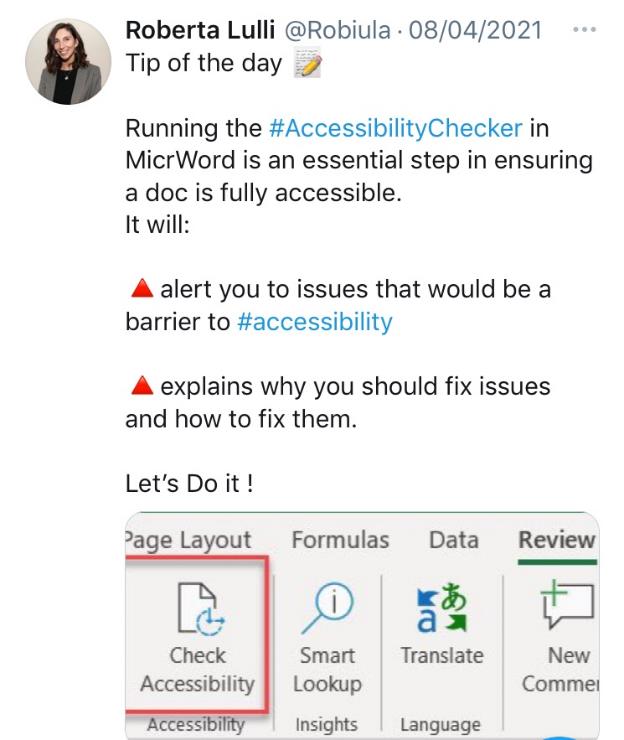 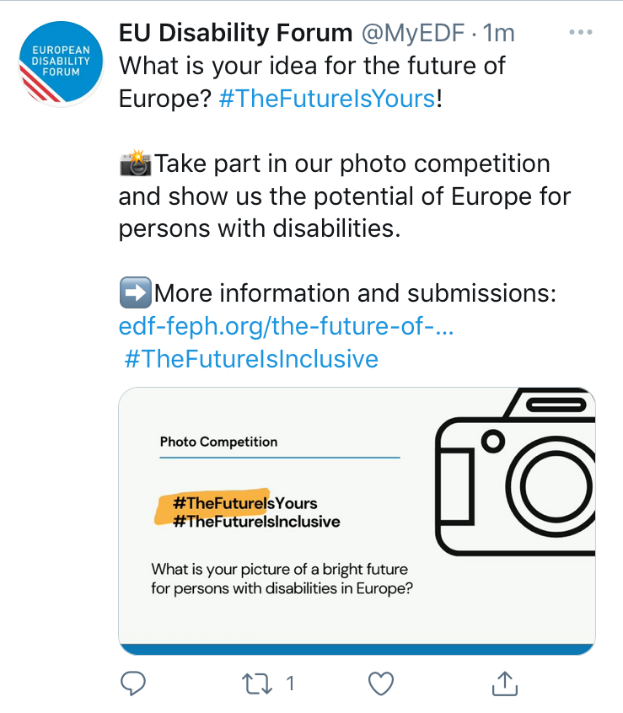 [Speaker Notes: Using emojis on twitter]
Hashtags #
A hashtag is a label for content. It helps others who are interested in a certain topic, quickly find content on that same topic.
#Disability #Volunteering ~ #Accessibility #HumanRights 

Limit to 1-2 hashtags per Tweet
Place hashtags at the end of posts if you can
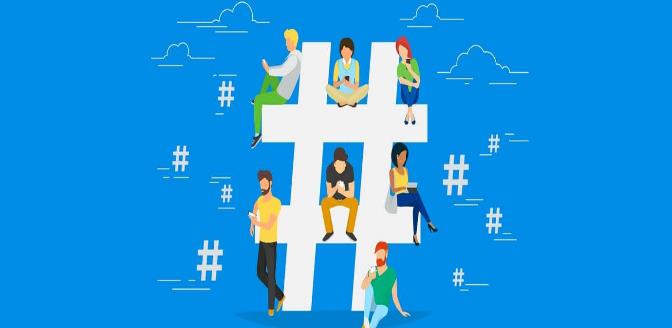 [Speaker Notes: Hashtags #
A hashtag is a label for content. It helps others who are interested in a certain topic, quickly find content on that same topic.
#Disability #Volunteering ~ #Accessibility #HumanRights 

Limit to 1-2 hashtags per Tweet
Place hashtags at the end of posts if you can]
Use CamelCase hashtags
The name comes from the hump or humps that seem to appear in any CamelCase hashtag. 
Capitalising the first letter of each word in a hashtag.
Not lowercase #accessiblesocialmedia 
Yes CamelCase #AccessibleSocialMedia

By simply capitalising each word, #AccesibleSocialMedia becomes three words instead of one.
[Speaker Notes: Use CamelCase hashtags 
The name comes from the hump or humps that seem to appear in any CamelCase hashtag. 
Capitalising the first letter of each word in a hashtag.
Not lowercase #accessiblesocialmedia 
Yes CamelCase #AccessibleSocialMedia
By simply capitalising each word, #AccesibleSocialMedia becomes three words instead of one.]
Why CamelCase ?
Camel case is an important accessibility requirement.
It is good for screen readers users: 
As hashtags are all one word, screen readers do not understand that there might be multiple words present. 
When we use CamelCase it is more likely a screen reader will understand that there are multiple words present in the hashtag
Camel case improves understanding and readability for everyone including people with cognitive disabilities or dyslexia
[Speaker Notes: Why CamelCase ?
Camel case is an important accessibility requirement.
It is good for screen readers users 
As hashtags are all one word, screen readers do not understand that there might be multiple words present. 
When we use CamelCase it is more likely a screen reader will understand that there are multiple words present in the hashtag
Camel case improves understanding and readability for everyone including people with cognitive disabilities or dyslexia]
Use links
Avoid saying “click here.” 
Use descriptive call-to-actions like: Sign up, Try it for free, or subscribe.
You can a URL shortener that allows to retain characters
 Free URL shortener: Bitly
When you share a link make sure your:
documents, PDF, banners, infographics, videos 
are accessible!
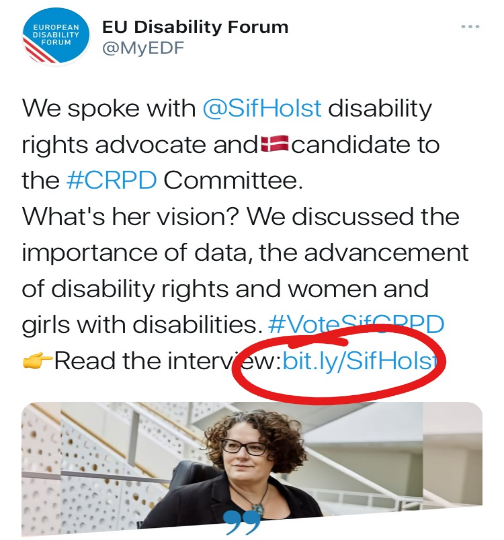 [Speaker Notes: Use links 
Avoid saying “click here.” 
Use descriptive call-to-actions like: Sign up, Try it for free, or subscribe.
You can a URL shortener that allows to retain characters
 Free URL shortener: Bitly
When you share a link make sure your:
documents, PDF, banners, infographics, videos 
are accessible!]
Videos on twitter
Twitter is a great place to add Video even if it performs worse than images.
To be accessible a video needs:
Captions
Audio description
Sign language interpretation
There are no features on Twitter that allow you to add audio descriptions or sign language, but apparently it supports the closed captioning available for users who opt into accessibility tools in their settings.
[Speaker Notes: Videos on twitter 
Twitter is a great place to add Video even if it performs worse than images.
To be accessible a video needs:
Captions
Audio description
Sign language interpretation
There are no features on Twitter that allow you to add audio descriptions or sign language, but apparently it supports the closed captioning available for users who opt into accessibility tools in their settings.]
Video captioning
Captions can be added, quite easily, via any good editing software. This will need to be done prior to upload on Twitter.
You can also upload your video to YouTube, edit the auto-generated captions, and then download the file containing the captions. 
Captions can be either:
Closed captions, where a user can turn them on and off 
Open captions where the text is embedded into the video and cannot be turned on or off.
[Speaker Notes: Video captioning
Captions can be added, quite easily, via any good editing software. This will need to be done prior to upload on Twitter.
You can also upload your video to YouTube, edit the auto-generated captions, and then download the file containing the captions. 
Captions can be either:
Closed captions, where a user can turn them on and off 
Open captions where the text is embedded into the video and cannot be turned on or off.]
Examples of posting video
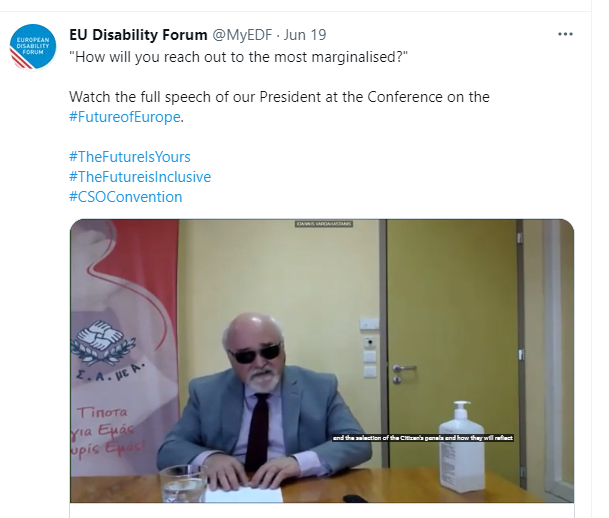 [Speaker Notes: Examples of posting video
Screenshots of two tweets of EU Disability Forum]
Accessibility Features
Now that you know how to make your social media content accessible and use accessibility features:
Keep alert for new accessibility features
Don't forget to regularly check for new accessibility features on the relevant platforms you use. 

Follow Twitter Accessibility 
@TwitterA11y
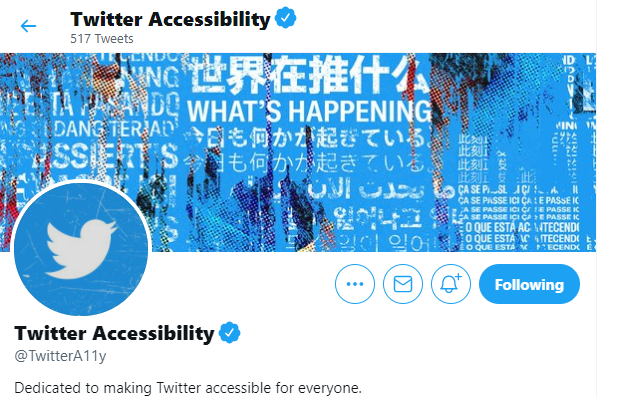 [Speaker Notes: Accessibility Features
Now that you know how to make your social media content accessible and use accessibility features:
Keep alert for new accessibility features
Don't forget to regularly check for new accessibility features on the relevant platforms you use. 

Follow Twitter Accessibility 
@TwitterA11y]
Be aware on Social Media
Be aware of the impact of negative content on twitter
There is a lot of fake accounts and fake content in social media discussions.
Do not be shy to mute or block people (like you might do in real life).
Hate speech has increased on social media.
If you want to explore this topic let me know!
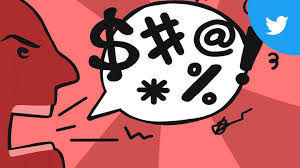 [Speaker Notes: Be aware on Social Media
Be aware of the impact of negative content on twitter
There is a lot of fake accounts and fake content in social media discussions.
Do not be shy to mute or block people (like you might do in real life).
Hate speech has increased on social media.
If you want to explore this topic let me know!]
Do you have questions or remarks you want to share?
[Speaker Notes: Do you have questions or remarks you want to share?]
Accessible online and face-to-face meetings
[Speaker Notes: Accessible online and face-to-face meetings]
Introduction
When meetings and events are held remotely or in presence, accessibility is important to ensure that all attendees, including people with disabilities, are able to participate and engage with the  content and audience.  
Be accessible from the beginning! 
Planning is the key 
With a little pre-planning, event hosts can structure an inclusive and functional environment for all participants.
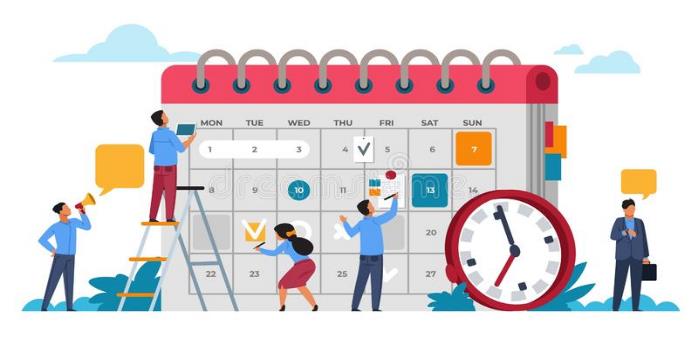 [Speaker Notes: Introduction
When meetings and events are held remotely or in presence, accessibility is important to ensure that all attendees, including people with disabilities, are able to participate and engage with the  content and audience.  
Be accessible from the beginning! 
Planning is the key 
With a little pre-planning, event hosts can structure an inclusive and functional environment for all participants.]
Online meetings/events
Make your checklist!
Choose a platforms that support accessibility 
Create and send accessible invitations 
Add accessibility requirements section
Share information in advance 
Provide Real-time captioning, International Sign interpretation
Follow up after the meeting/event
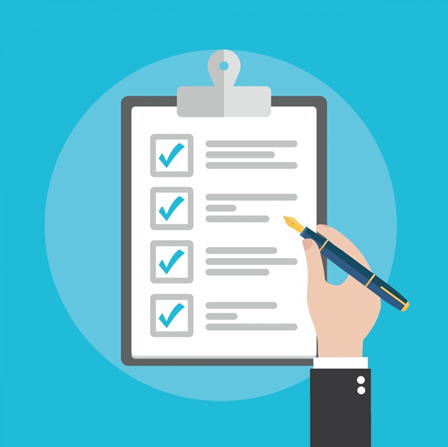 [Speaker Notes: Online meetings/events 
Make your check list!
Choose a platforms that support accessibility 
Create and send accessible invitations 
Add accessibility requirements section
Share information in advance 
Provide Real-time captioning, International Sign interpretation
Follow up after the meeting/event]
Digital Meeting Platforms
Choose a platform that supports accessibility. 
Zoom, Microsoft Teams, Google Meet, Skype, Webex… 


Before choosing one, consider some elements/features:
Provide Real-time captions or otherwise support captions, 
Can be navigated by a keyboard only 
Support screen readers and interpreters
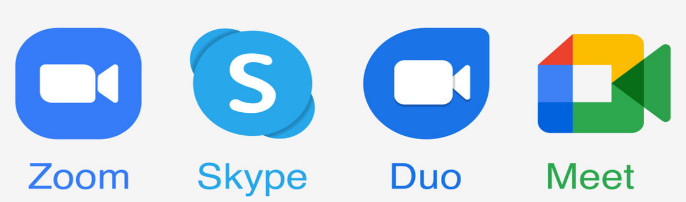 [Speaker Notes: Digital Meeting Platforms
Choose a platform that supports accessibility. 
Zoom, Microsoft Teams, Google Meet, Skype, Webex… 


Before choosing one, consider some elements/features:
Provide Real-time captions or otherwise support captions, 
Can be navigated by a keyboard only 
Support screen readers and interpreters]
Comparison table of platforms
[Speaker Notes: Comparison table of platforms]
Accessibility Features on Zoom
Zoom is the most widely used platform for conferencing  
 Possibility to multi-pin and resize cameras for sign interpretation
 Real-time captioning integrated as subtitles and full transcript modes
 Screen reader compatible 
 Meeting and Webinar formats
 Language interpretation up to 9 different languages
 Breakout rooms 
 Buttons large and with icons
 Does not require download, launches on Browser
Requires a good internet connection and mobile version less accessible than desktop. SECURITY ISSUES
[Speaker Notes: Accessibility Features on Zoom
Zoom is the most widely used platform for conferencing  
 Possibility to multi-pin and resize cameras for sign interpretation
 Real-time captioning integrated as subtitles and full transcript modes
 Screen reader compatible 
 Meeting and Webinar formats
 Language interpretation up to 9 different languages
 Breakout rooms 
 Buttons large and with icons
 Does not require download, launches on Browser
Requires a good internet connection and mobile version less accessible than desktop. SECURITY ISSUES]
Meeting and event invitations
Send the link to register via email / post on social media 
The invitation may have multiple graphical elements, ensure that images and logos have alt text and documents/programs are accessible 
If you are including a submission form, ensure that the form and the platform is accessible, especially to users who might not be using a mouse, or use a screen reader (example Eventbrite).
Include a statement letting individuals know that they can request accommodations
[Speaker Notes: Meeting and event invitations 
Send the link to register via email / post on social media 
The invitation may have multiple graphical elements, ensure that images and logos have alt text and documents/programs are accessible 
If you are including a submission form, ensure that the form and the platform is accessible, especially to users who might not be using a mouse, or use a screen reader (example Eventbrite).
Include a statement letting individuals know that they can request accommodations]
Accessibility requirements
Ask accessibility requirements. Give options like:
 Real time captioning in English 
 International Sign Interpretation 
 Other 
Gives a deadline for requests 
Provides the name, email address, or phone number of the individual to contact. 
Did you know… on zoom you can customise your questions.
[Speaker Notes: Accessibility requirements 
Ask accessibility requirements. Give options like:
 Real time captioning in English 
 International Sign Interpretation 
 Other 
Gives a deadline for requests 
Provides the name, email address, or phone number of the individual to contact. 
Did you know… on zoom you can customise your questions.]
Zoom accessibility requirements
At the bottom of your event click on:

Registration > edit > Custom Questions
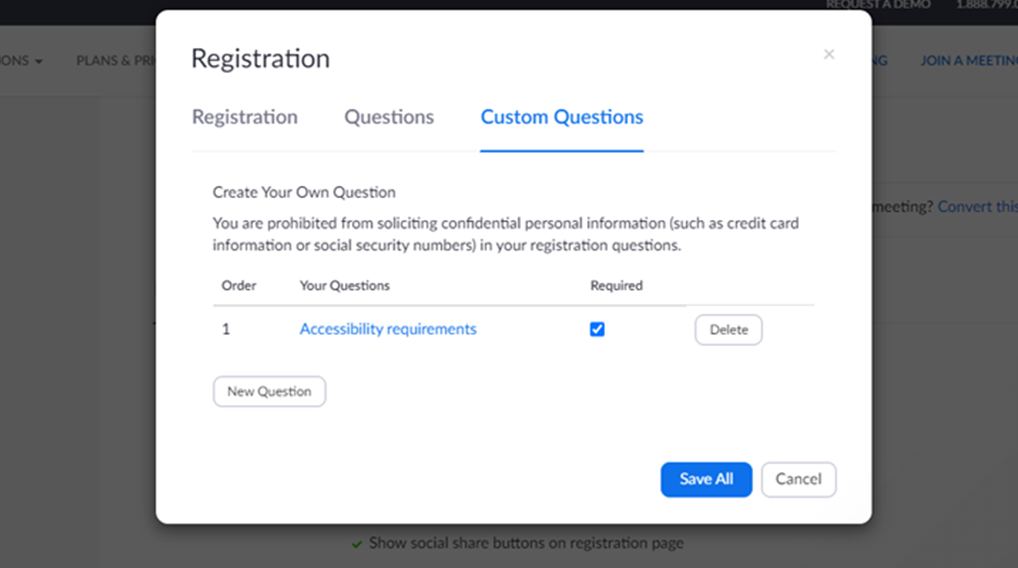 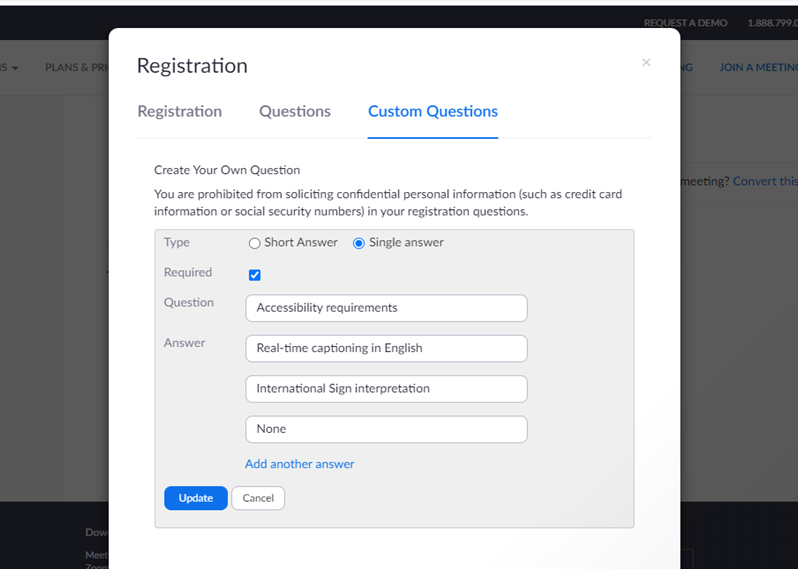 [Speaker Notes: Zoom accessibility requirements 
At the bottom of your event click on:

Registration > edit > Custom Questions]
Real time captioning
Allows participants to follow the event simultaneously and in text 
Useful for many participants (hard of hearing people)
Integrated in the platform (Zoom) or through an external link
Subtitles and/or full transcript
Different languages available but only one as subtitle and the rest in external links (Zoom)
One captioner per language
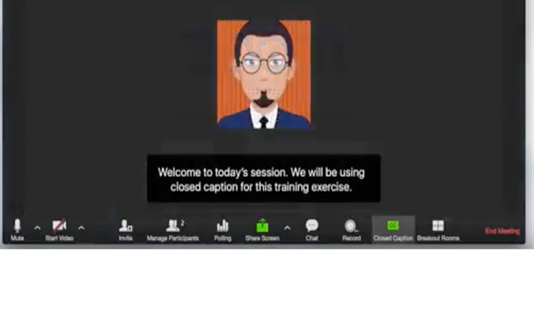 [Speaker Notes: Real time captioning 
Allows participants to follow the event simultaneously and in text 
Useful for many participants (hard of hearing people)
Integrated in the platform (Zoom) or through an external link
Subtitles and/or full transcript
Different languages available but only one as subtitle and the rest in external links (Zoom)
One captioner per language]
Sign interpretation
Hire a sign language interpreter through a service as early as possible. 
Allows participants to follow the event with sign interpretation
Useful for deaf and hard of hearing
Usually, 2 interpreters switching every 10 minutes
Possibility to pin and resize the images (Zoom allows to multi-pin)
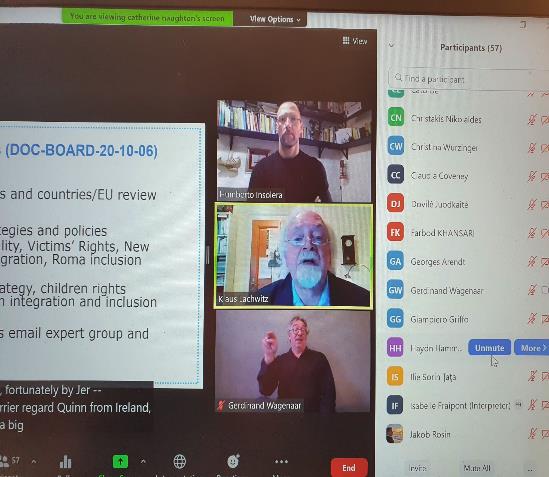 [Speaker Notes: Sign interpretation
Hire a sign language interpreter through a service as early as possible. 
Allows participants to follow the event with sign interpretation
Useful for deaf and hard of hearing
Usually, 2 interpreters switching every 10 minutes
Possibility to pin and resize the images (Zoom allows to multi-pin)]
Share the material in advance
Create in advance all documents in an accessible format. 
(PowerPoint presentation, program of the day, reports, videos)
Send all the material to the interpreters and participants in advance
Ask the permission from speakers
Share names of speakers and any PowerPoints ahead of time so the interpreters and participants can become familiar with the materials.
[Speaker Notes: Share the material in advance 
Create in advance all documents in an accessible format. 
(PowerPoint presentation, program of the day, reports, videos)
Send all the material to the interpreters and participants in advance
Ask the permission from speakers
Share names of speakers and any PowerPoints ahead of time so the interpreters and participants can become familiar with the materials.]
During the online event
Say your name every time you speak
Speak slowly and not too fast 
For events where everyone is visible and able to speak, any individual not speaking should be on mute.
Consider having breaks to have time to process information.
It is recommended to have a 10-minute break every hour or so.
Have a staff person monitor the chat or Q&A function for accessibility issues
[Speaker Notes: During the online event 
Say your name every time you speak
Speak slowly and not too fast 
For events where everyone is visible and able to speak, any individual not speaking should be on mute.
Consider having breaks to have time to process information.
It is recommended to have a 10-minute break every hour or so.
Have a staff person monitor the chat or Q&A function for accessibility issues]
Present in an Accessible Manner
Turn on your video and face the camera. Seeing the speaker helps participants maintain attention, and it can be helpful for anyone who is reading lips.
Encourage all attendees to identify themselves by name before speaking. 
Be descriptive and describe visual content (including videos)
Keep in mind that expressions such as, “right here” or “here we see” or "in the upper-right" will not translate well to participants who cannot see the screen.
[Speaker Notes: Present in an Accessible Manner
Turn on your video and face the camera. Seeing the speaker helps participants maintain attention, and it can be helpful for anyone who is reading lips.
Encourage all attendees to identify themselves by name before speaking. 
Be descriptive and describe visual content (including videos)
Keep in mind that expressions such as, “right here” or “here we see” or "in the upper-right" will not translate well to participants who cannot see the screen.]
How you take questions
Participants have a few options for asking questions in a web conferencing 
Raise their virtual hands and unmute themselves 
They can post questions directly in the chat window, to be answered whenever possible. 
Always repeat any questions posed in the chat. 
Repeating the questions helps anyone who can’t access the chat visually during the session, and it can even improve quality of captioning.
[Speaker Notes: How you take questions
Participants have a few options for asking questions in a web conferencing 
Raise their virtual hands and unmute themselves 
They can post questions directly in the chat window, to be answered whenever possible. 
Always repeat any questions posed in the chat. 
Repeating the questions helps anyone who can’t access the chat visually during the session, and it can even improve quality of captioning.]
After the event
Follow up after the meeting sharing materials (notes, transcript, recording, links, resources) in an accessible format.
Post a Video Recording of the Meeting with accurate captions
Post-event Survey
Collect feedback from participants on the content and  accessibility of your event.
Do not exceed 15 questions if possible
[Speaker Notes: After the event 
Follow up after the meeting sharing materials (notes, transcript, recording, links, resources) in an accessible format.
Post a Video Recording of the Meeting with accurate captions
Post-event Survey
Collect feedback from participants on the content and  accessibility of your event.
Do not exceed 15 questions if possible]
Face to face meeting
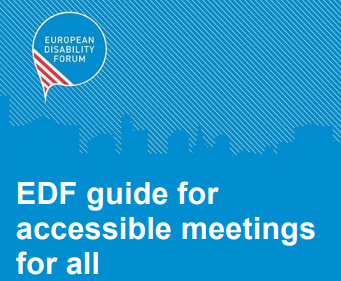 Plan the logistics of the meeting 
Before 
During 
After 
If this is your first time planning an accessible event, then ask OPDs and other organisations with experience to advise you.
Download EDF guide for accessible Meetings for all
[Speaker Notes: Face to face meeting
Plan the logistics of the meeting 
Before 
During 
After 
If this is your first time planning an accessible event, then ask OPDs and other organisations with experience to advise you.
Download EDF guide for accessible Meetings for all]
Logistics to access the event
Visit the venue of the meeting in advance and consider the: 
Accessibility of the entrance, meeting room, corridors, toilets and breakfast room, lifts, the surrounding areas including proximity to public transport and parking.
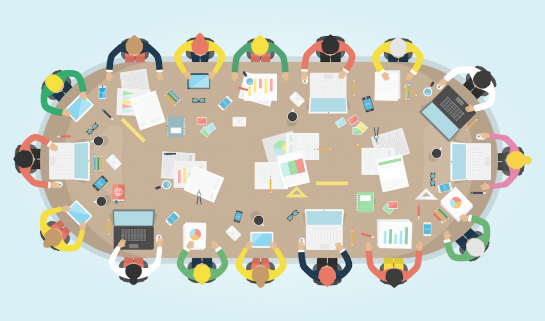 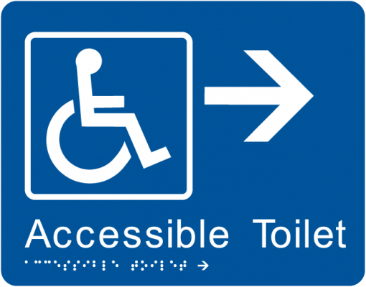 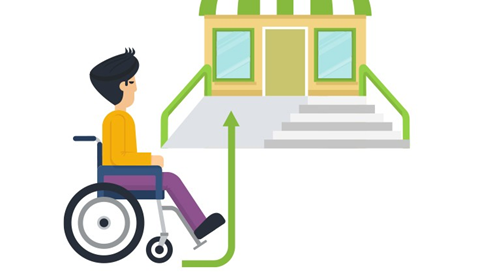 [Speaker Notes: Logistics to access the event
Visit the venue of the meeting in advance and consider the: 
Accessibility of the entrance, meeting room, corridors, toilets and breakfast room, lifts, the surrounding areas including proximity to public transport and parking.]
Before the Meeting
Make sure the online registration form is accessible and ask for accessibility requirements:
Special dietary        Transport needs     Accessible parking 
 


Documents in accessible formats (large print, easy to-read)
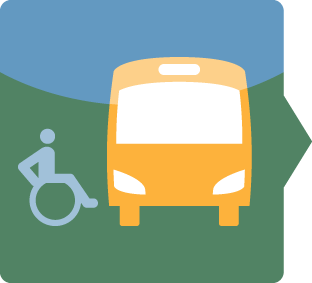 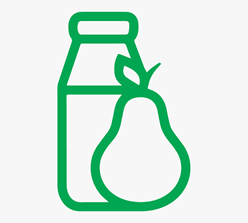 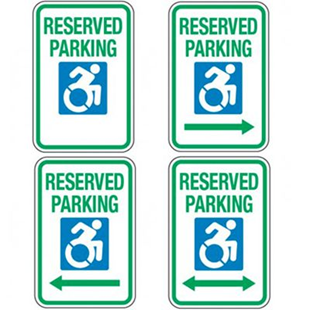 [Speaker Notes: Before the Meeting
Make sure the online registration form is accessible and ask for accessibility requirements:
Special dietary        Transport needs     Accessible parking 
Documents in accessible formats (large print, easy to-read)]
Programme of the event
Organise the programme with appropriate breaks.
Send practical details in advance: 
 Venue of the meeting and the address of the hotel
 Telephone number of the organisers, contact details
 Transport information 
 Location of reserved parking places
Distribute the programme in accessible formats, ideally ahead of time
[Speaker Notes: Programme of the event
Organise the programme with appropriate breaks.
Send practical details in advance: 
 Venue of the meeting and the address of the hotel
 Telephone number of the organisers, contact details
 Transport information 
 Location of reserved parking places
Distribute the programme in accessible formats, ideally ahead of time]
During the Meeting
One or two people should be available at arrival and departure
When the person is there, address her or him directly to the person assistant or sign language interpreter.
Find out how people with hearing impairments prefers to communicate – signing, lips reading or captioning 
With people with visual impairments always speak first. Introduce yourself and other persons clearly, explaining where they are in relation to the person.
[Speaker Notes: During the Meeting
One or two people should be available at arrival and departure
When the person is there, address her or him directly to the person assistant or sign language interpreter.
Find out how people with hearing impairments prefers to communicate – signing, lips reading or captioning 
With people with visual impairments always speak first. Introduce yourself and other persons clearly, explaining where they are in relation to the person.]
Speakers and presentation
Inform speakers about the accessibility needs of the participants.
Speakers should talk speak as slowly and clearly as possible.
Check if the speaking arrangement is accessible. Speakers may need a ramp to get onto the stage, or the removal of a chair for a panel discussion.
The content should be clear, concrete, and easy to understand.
[Speaker Notes: Speakers and presentation 
Inform speakers about the accessibility needs of the participants.
Speakers should talk speak as slowly and clearly as possible.
Check if the speaking arrangement is accessible. Speakers may need a ramp to get onto the stage, or the removal of a chair for a panel discussion.
The content should be clear, concrete, and easy to understand.]
After the meeting
Follow up in writing the key points of the discussion and any agreed outcomes or actions.
Provide copies of any documents discussed in the meeting. It can be helpful to share as much written information as you can
Follow up with any attendees that required communication support to find out what worked well and what could be improved for next time.
Ask feedback on the event venue, suppliers, accessibility
Be ready to learn from the feedback you receive!
[Speaker Notes: After the meeting 
Follow up in writing the key points of the discussion and any agreed outcomes or actions.
Provide copies of any documents discussed in the meeting. It can be helpful to share as much written information as you can
Follow up with any attendees that required communication support to find out what worked well and what could be improved for next time.
Ask feedback on the event venue, suppliers, accessibility
Be ready to learn from the feedback you receive!]
Inclusive Meetings & Events Self-Assessment Template
Accessibility Go! A guide to action by 
The World Blind Union (WBU) and CBM Global.

 Download the Self-Assessment Template
 Useful recourses:
Accessible Word Documents Toolkit 
Accessible PowerPoint presentation Toolkit 
Accessible Social Media Toolkit
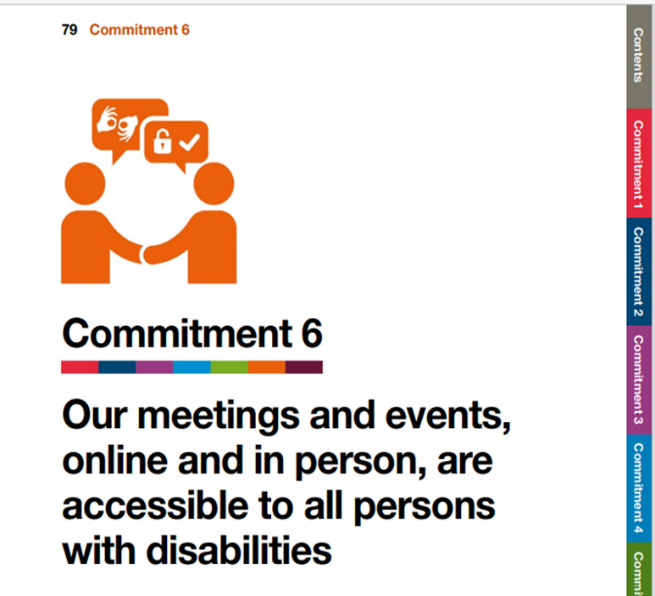 [Speaker Notes: Inclusive Meetings & Events Self-Assessment Template 
Accessibility Go! A guide to action by 
The World Blind Union (WBU) and CBM Global.

 Download the Self-Assessment Template
 Useful recourses:
Accessible Word Documents Toolkit 
Accessible PowerPoint presentation Toolkit 
Accessible Social Media Toolkit]
Platform Accessibility Links
Zoom: Zoom – Accessibility; Zoom – Getting Started with Closed Captioning
Microsoft Teams: Microsoft Teams Accessibility
GoToMeetings: Accessibility Features
Google Hangouts:  Using Hangouts with a Screen Reader; Keyboard Shortcuts for Hangouts
Google Meet: Google Meet Accessibility
[Speaker Notes: Platform Accessibility Links
Zoom: Zoom – Accessibility; Zoom – Getting Started with Closed Captioning
Microsoft Teams: Microsoft Teams Accessibility
GoToMeetings: Accessibility Features
Google Hangouts:  Using Hangouts with a Screen Reader; Keyboard Shortcuts for Hangouts
Google Meet: Google Meet Accessibility]
Accessibleword document
[Speaker Notes: Accessibleword document]
Welcome and warming up!
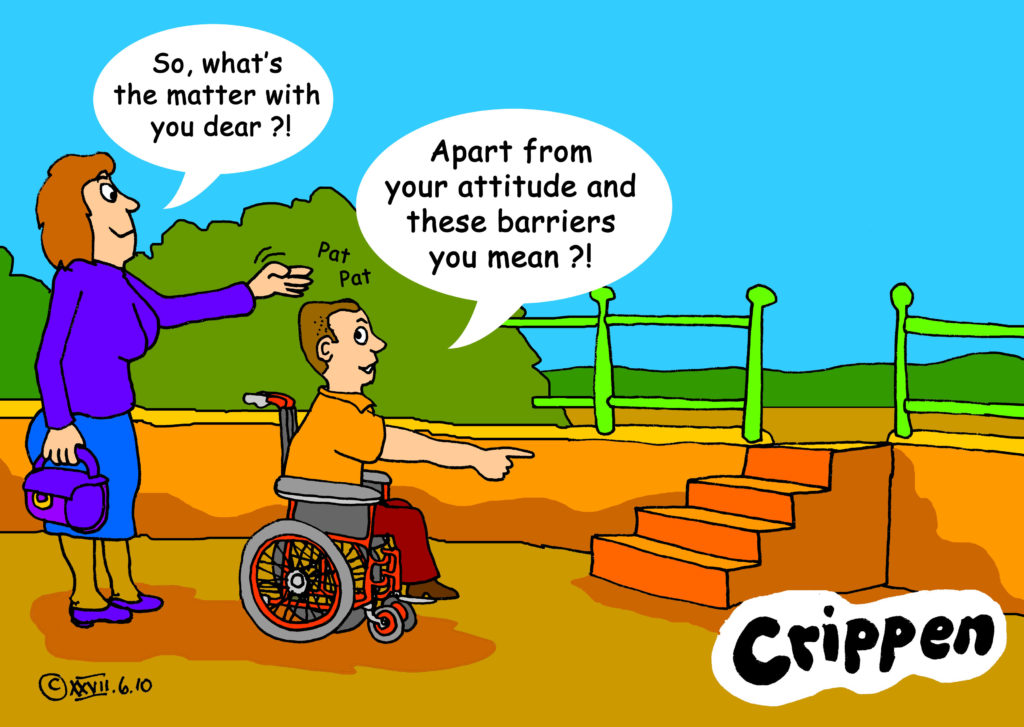 [Speaker Notes: Welcome and warming up!
Crippen is a cartoonist, real name Dave Lupton. 
Few words from participants about accessibility and barriers from (10 minutes)]
Introduction to Accessibility
Accessibility is all about making something easily available for as many people as possible. It benefits everyone.
It's about ability, not disability!
  Digital accessibility 
According to W3C, accessibility “means that websites, tools, and technologies are designed and developed so that people with disabilities can use them. More specifically, people can: perceive, understand, navigate, interact with the Web and contribute to the Web.”
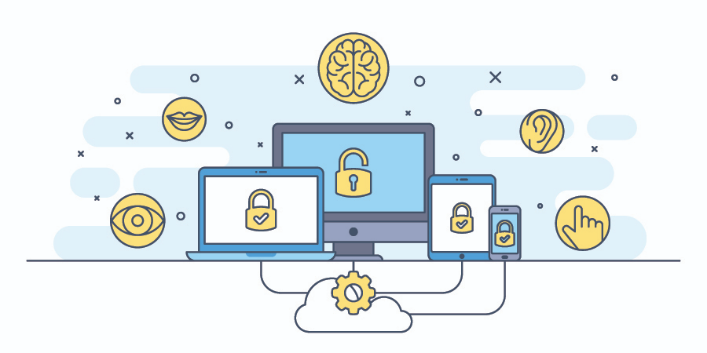 [Speaker Notes: Introduction and definition of Digital accessibility
Accessibility is all about making something easily available for as many people as possible. It benefits everyone. It's about ability, not disability.
Digital accessibility 
According to W3C, accessibility “means that websites, tools, and technologies are designed and developed so that people with disabilities can use them. More specifically, people can: perceive, understand, navigate, interact with the Web and contribute to the Web.”]
Web Content Accessibility Guidelines (WCAG)
The World Wide Web Consortium (W3C) develops international Web standards called W3C Recommendations 
The Web Content Accessibility Guidelines (WCAG) provide a framework for making web content more accessible, for people with disabilities. 
Strategies, standards, resources to make the Web accessible
W3C standard guidelines
[Speaker Notes: Web Content Accessibility Guidelines (WCAG) 
The World Wide Web Consortium (W3C) develops international Web standards called W3C Recommendations 
The Web Content Accessibility Guidelines (WCAG) provide a framework for making web content more accessible, for people with disabilities. 
Strategies, standards, resources to make the Web accessible
Web Content Accessibility Guidelines (WCAG) is comprehensive but incredibly detailed, and quite difficult to gain a rapid understanding of.  WCAG version 2.0 was published in 2008 and updated to WCAG 2.1.]
Guiding WCAG 2.0 principles
These are the 4 guiding principles for creating accessible web content as suggested by WCAG
[Speaker Notes: Guiding WCAG 2.0 principles 
These are the 4 guiding principles for creating accessible web content as suggested by WCAG 

Robust: content must be robust enough that it can be interpreted reliably by a wide variety of users agents, including assistive technologies.
Perceivable: information and user interface components must be presentable to users in ways they can perceive.
Operable: users interface components and navigation must be operable.
Understandable: information and the operation of users interface must be understandable.]
POUR stands for
Perceivable: Users must be able to perceive it in some way, using one or more of their senses.

Operable: User interface components and navigation must be operable (e.g.buttons must be clickable in some way — mouse, keyboard, voice command, etc.).

Understandable: The content must be understandable to its users.

Robust: The content must be developed using well-adopted web standards that will work across different browsers, now and in the future.
[Speaker Notes: Pour stands for:

Operable: All functionality that is available by mouse is also available by keyboard
Perceivable: Brief descriptions of non-text content such as audio and video files
Understandable: Text is readable and understandable
Robust: Content is compatible with different browsers and assistive technologies]
Accessible Word document
Making documents accessible benefits individuals and businesses – but also society as a whole.

Equal access to information, regardless of ability, is a Human Rights and is essential for all individuals to participate fully in society.

Accessible document can be read using any of a variety of assistive technologies, such as screen readers, magnification software, or speech recognition programs.

Reaching a wider audience
[Speaker Notes: Accessible Word Document 
Why is important making accessible Word Document?

Making documents accessible benefits individuals and businesses – but also society as a whole.
Equal access to information, regardless of ability, is a human right and is essential for all individuals to participate fully in society.
accessible document can be read using any of a variety of assistive technologies, such as screen readers, magnification software, or speech recognition programs.
Reaching a wider audience]
Make your check list
Is my document accessible to all people who might use it?
Headings, style, font size, structure 
Use List formatting 
Add Alt -Text (alternatives text) 
Meaningful hyperlinks
Check the color contrast
Add document info and properties 
Use Tables wisely
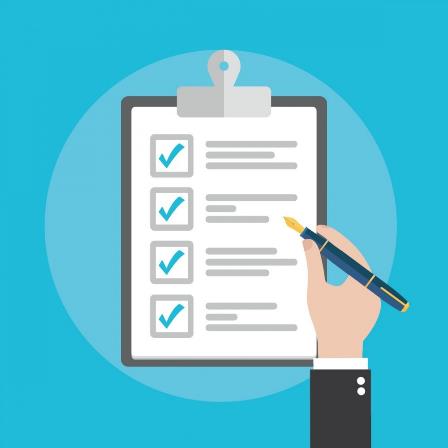 [Speaker Notes: Make your check list. 
Ask yourself:  "Is my document accessible to all people who might use it?“
Follows simple steps and make your document accessible:

Headings, style, font size, structure 
Use List formatting 
Add Alt -Text (alternatives text) 
Meaningful hyperlinks
Check the color contrast
Add document info and properties 
Use Tables wisely]
Headings and structure
Headings provide the organization of the content within the document. 
A good heading structure is often the most important accessibility consideration in Word documents. 
Screen readers give users the ability to navigate a document using headings as long as the headings are organized properly.
 Semantic structure through headings provides individuals using assistive technology with valuable information
[Speaker Notes: Headings and structure

Headings provide the organization of the content within the document. 
A good heading structure is often the most important accessibility consideration in Word documents. 
Screen readers give users the ability to navigate a document using headings as long as the headings are organized properly.
Semantic structure through headings provides individuals using assistive technology with valuable information]
Headings and styles
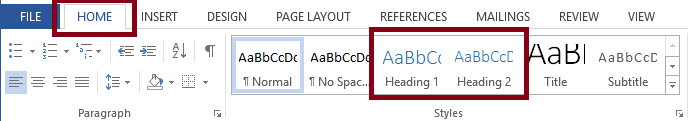 Word Styles contain preconfigured headings understood by assistive technology (e.g., Heading 1- Heading 6). These headings are available under the Styles section in the Home tab of the Ribbon

Apply the “Heading 1” style for the main heading and “Heading 2” for sub-headings.
[Speaker Notes: Headings and styles
The most important heading is the Heading 1 usually the title and is used only once. 

Word Styles contain preconfigured headings understood by assistive technology (e.g., Heading 1- Heading 6). These headings are available under the Styles section in the Home tab of the Ribbon
Apply the “Heading 1” style for the main heading and “Heading 2” for sub-headings.]
Verify Headings
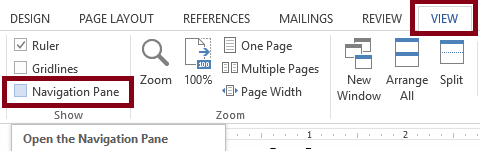 Every heading in a document can be verified using the Navigation Pane, located in the Show group on the View tab of the Ribbon.

This pane also allows users to navigate to any section of the document by clicking on the corresponding heading.
[Speaker Notes: How to verify headings 
Every heading in a document can be verified using the Navigation Pane, located in the Show group on the View tab of the Ribbon.
This pane also allows users to navigate to any section of the document by clicking on the corresponding heading.]
Fonts and size check list
Recommended 12 point or larger

Use a sans serif font – such as Arial, Helvetica or Verdana

Be consistent with the fonts used in the document

Using italics or upper-case letters for emphasis is not recommended.

Use bold to add emphasis rather than italics or UPPERCASE but use it sparingly!
[Speaker Notes: Fonts and size check list
Recommended 12 point or larger
Use a sans serif font – such as Arial, Helvetica or Verdana
Be consistent with the fonts used in the document
Using italics or upper-case letters for emphasis is not recommended.
Use bold to add emphasis rather than italics or UPPERCASE but use it sparingly!]
Serif Fonts  /   Sans Serif Fonts
Times New Romans
Garamond 
Perpetua
Cambria 
The small features on the ends of strokes are known as “Serifs.”
 “Sans serif” means “without the decorative line” and it’s considered accessible
Verdana
Arial
Calibri
Helvetica
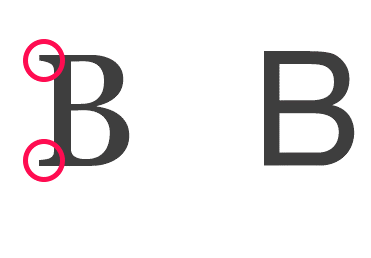 [Speaker Notes: Serif fonts / Sans Serif Fonts 
Serif fonts: Times New Romans, Garamond, Perpetua, Cambria 
Sans Serif Fonts: Verdana, Arial, Calibri, Hevetica

The small features on the ends of strokes in some fonts are known as “Serifs.”
The serif font is more ornamental and has serifs extending from the ends while the sans serif font on the right has clean and very precise ends.
“Sans serif” means “without the decorative line” and it’s considered accessible 

Fonts that are very elaborate or ornate can be difficult to read or see clearly as the letter shapes are not well defined or regular in shape and size]
Line Spacing and Text Alignment
Double or 1.5 spacing between lines can make a document more accessible. 
Left aligned text
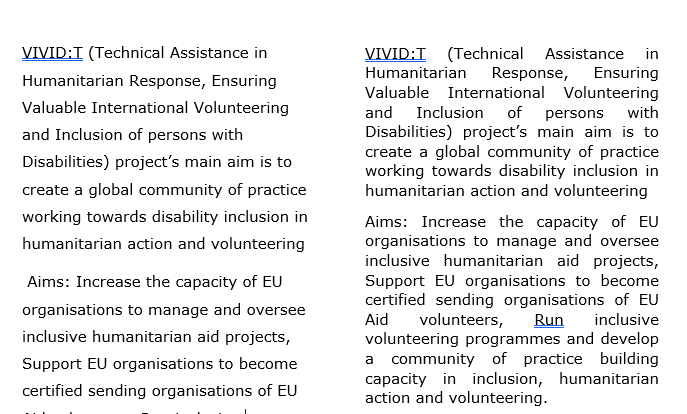 [Speaker Notes: Line Spacing and Text Alignment
Line spacing impacts readability. If text is tightly packed together, it’s harder to read. 

Double or 1.5 spacing between lines can make a document more accessible. 
Left aligned text
If text is justified, it opens gaps between words which are described as ‘text rivers’ or a ‘rivers of white’. These spaces can make the text harder to read.]
Colors Contrast
Text has adequate contrast to background (e.g. black and white)

Text and background colors have a contrast ratio of at least 4.5:1 (large text that is ≥14 point and bold or ≥18 point can have a ratio of 3:1).

   This is 4.5:1 the minimum required by WCAG.
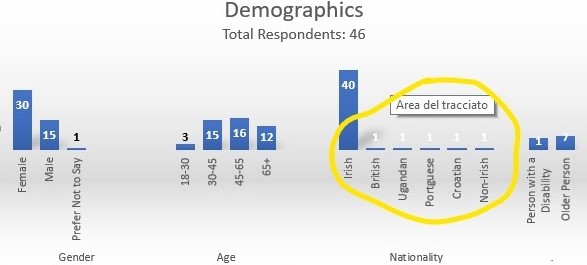 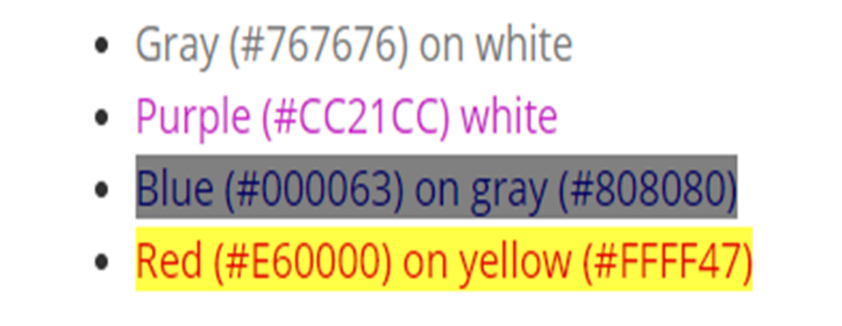 [Speaker Notes: Color contrast 
Text has adequate contrast to background (e.g. black and white)
Text and background colors have a contrast ratio of at least 4.5:1 (large text that is ≥14 point and bold or ≥18 point can have a ratio of 3:1). 4.5:1 is the minimum required by WCAG.]
Example of good and poor color contrast
Contrast Checker Web accessibility in Mind
Color Contrast Checker
[Speaker Notes: Example of good and poor color contrast with two websites]
ALT Text /Alternative text
Alt text is a contraction of “alternative text”. 

Alt text (alternative text) describes an image, provides a textual alternative to non-text content.
Words bring image to life!
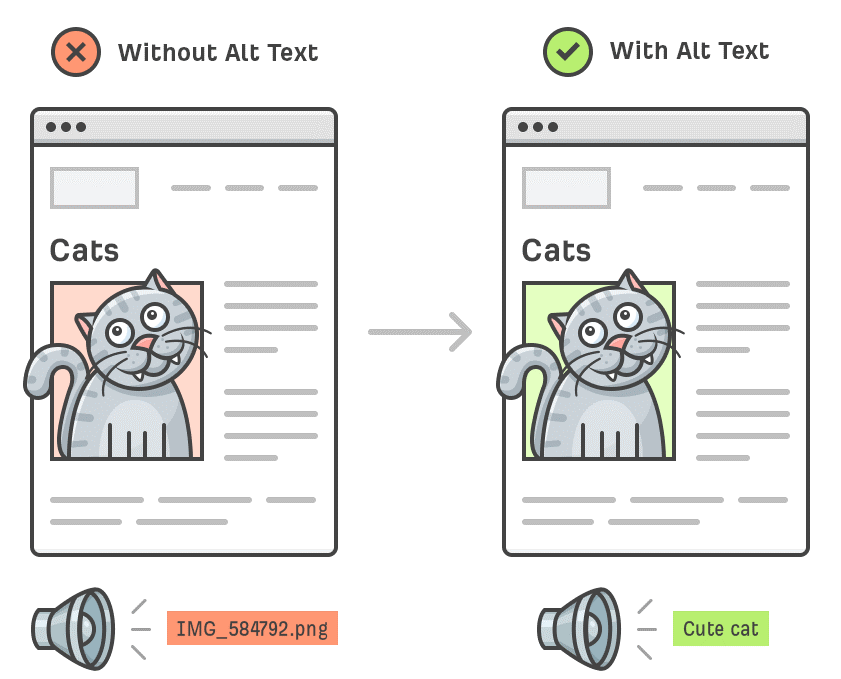 [Speaker Notes: Alt text (alternative text)
Alt text is a contraction of “alternative text”. 
Alternatives text describes an image, provides a textual alternative to non-text content.
When a screen reader encounters an image in a Word document, the alternative text will be read out to the user, helping them understand what's going on in the image.
Words bring image to life!]
How to add Alt Text
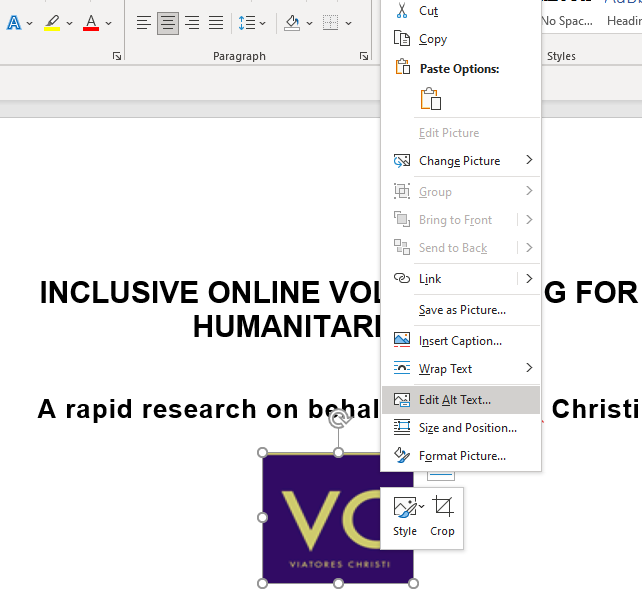 Alt text can be added easily.
Follow these steps:

Right-click the picture
Click on Edit Alt Text
In the "Description" field, enter a description of the image.
[Speaker Notes: How to add Alt Text
Alt text can be added easily within most platforms

Right-click the picture
Click on Edit Alt Text
In the "Description" field, enter a description of the image.]
How to write effective Alt Text
Describe the content of the image.
Keep it short and concise. 
Never start with “Image of …” or “Picture of …” 
Use keywords and avoid flowering language 
Include text that's part of the image.
Don't add alt text to 'decorative' images.
[Speaker Notes: How to write effective Alt Text
Describe the content of the image
Keep it short and concise 
Never start with “Image of …” or “Picture of …” 
Use keywords and avoid flowering language 
Include text that's part of the image.
Don't add alt text to 'decorative' images.]
Hyperlinks
You can make hyperlinks more accessible by changing their display text to something more natural and meaningful.
Make sure the link makes sense when read out of context.
Front-load with the most important words, e.g. instead of “Learn more about barriers to inclusion in the workplace,” use “Barriers to inclusion in the workplace.”
If the link’s purpose is a download, include details about the type and size of what will be downloaded, e.g. “Disability strategy 2021”(PDF, 7MB).”
[Speaker Notes: Hyperlinks
You can make hyperlinks more accessible by changing their display text to something more natural and meaningful. 
Make sure the link makes sense when read out of context.
Front-load with the most important words, e.g. instead of “Learn more about barriers to inclusion in the workplace,” use “Barriers to inclusion in the workplace.”
If the link’s purpose is a download, include details about the type and size of what will be downloaded, e.g. “Disability strategy 2021”(PDF, 7MB).”]
Tables
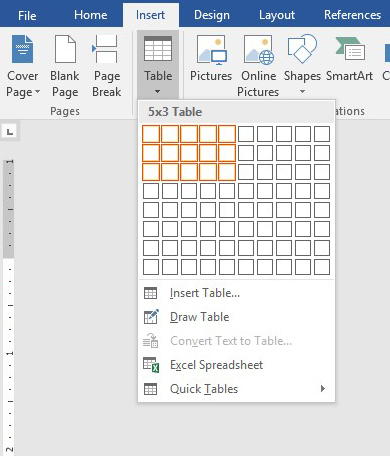 Tables are a great way to organize data
Include a Header Row
Use a Simple Table Structure
 Add Alt Text to the Table / summary 
Avoid Blank Cells if Possible
Don't Use Screenshots of Tables
[Speaker Notes: Table 
Include a Header Row: The first row of the table should state what kind of information is contained in each column (rows go across and columns go down).
Use a Simple Table Structure: avoid merged or split cells. All of these will make it very difficult, if not impossible, for screen readers to read the information in the table 
Use alt text to add a short summary of the information provided in the table so that screen reader users can decide if they want to read the table in its entirety 
Avoid Blank Cells if Possible
Don't Use Screenshots of Tables]
Check Accessibility
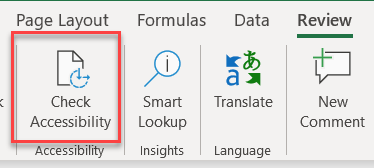 Check accessibility botton is on the Review tab

   Don't see Accessibility Checker?

If you don't see the Check Accessibility button on the Review tab, follow these steps

Select File > Info.

Select the Check for Issues button.
[Speaker Notes: Check Accessibility 

Check accessibility bottom is on the Review tab
Don't see Accessibility Checker?
If you don't see the Check Accessibility button on the Review tab, follow these steps
Select File > Info.
Select the Check for Issues button.
It’s a great way to learn.]
Accessibility Checker
The Accessibility Checker is a great tool in Office products that we can use to check our document for accessibility issues.  However, it will not catch everything.
It won’t: 
Check when headings are not real headings 
Inaccurate content of Alt Text
Call out lists that are not formatted as lists
It will:

Alert you to issues (Error) that would be a barrier to accessibility 

Explain why you should fix issues and how to fix them
[Speaker Notes: Accessibility Checker 

The Accessibility Checker is a great tool in Office products that we can use to check our document for accessibility issues.  However, it will not catch everything. It doesn’t fix problems for you, either. 
It will:

Alert you to issues (Error) that would be a barrier to accessibility 
Explain why you should fix issues and how to fix them 

It won’t:
Check for poor color contrast
Check when headings are not real headings 
Inaccurate content of Alt Text
Call out lists that are not formatted as lists]
The checker’s Inspection Results
Errors: content that makes a document very difficult or impossible to access. Example: an image with no alt text.
Warnings: content that in most cases makes the document difficult to access. Example: a link with text that is not descriptive of its function.
Tips: accessible content, but that might be better organized or presented. Example: skipping from a first-level heading to a third-level heading.
[Speaker Notes: The checker’s Inspection Results 
Three categories:
Errors: content that makes a document very difficult or impossible for people with disabilities to access. Example: an image with no alt text.
Warnings: content that in most - but not all - cases makes the document difficult for people with disabilities to access. Example: a link with text that is not descriptive of its function.
Tips: content that people with disabilities can access, but that might be better organized or presented. Example: skipping from a first-level heading to a third-level heading.]
Document properties
Document properties permits the creator to enter information about:

Title
Author
Key search words
Language
Comments
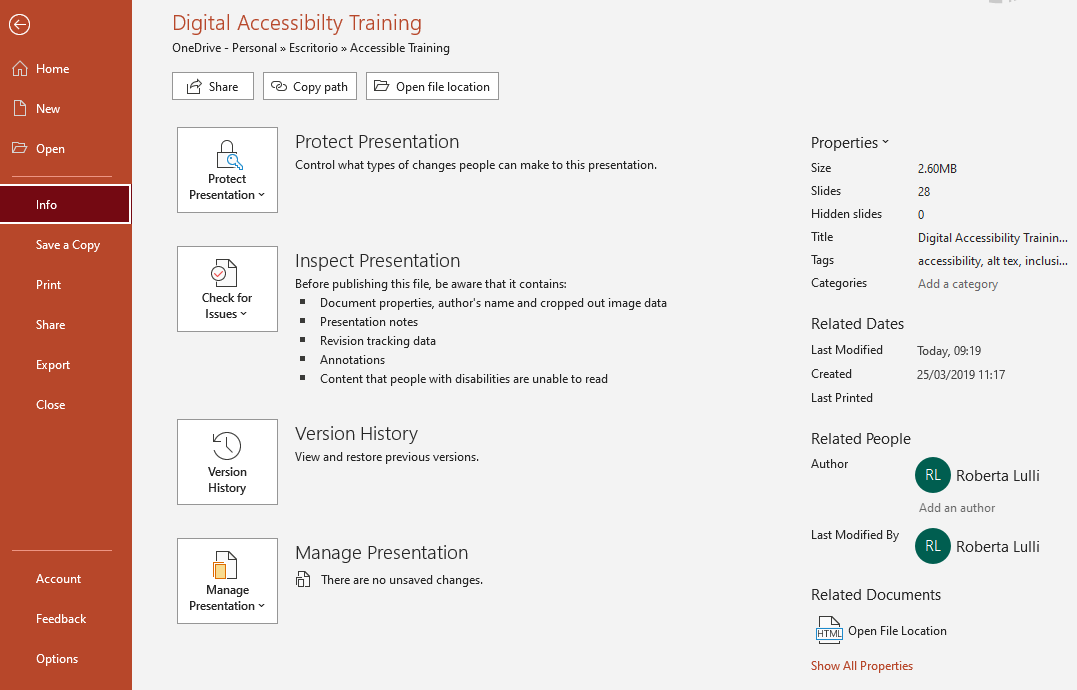 [Speaker Notes: Document properties 
Document properties permits the creator to enter information about: 
Title
Author
Key search words
Language
Comments]
Convert Word Document to PDF
Make sure the original Word document is accessible

The exported PDF will preserve the accessible features of the Word document, including:

Heading structure
Alternate text for images
Lists
Tables

The process of creating an accessible PDF requires the installation of Adobe Acrobat Pro.
[Speaker Notes: Convert Word Document to PDFYou can convert the Word file to an accessible PDF document.
Make sure the original Word document is accessible

The exported PDF will preserve the accessible features of the Word document, including:

heading structure
alternate text for images
Lists
Tables
The process of creating an accessible PDF requires the installation of Adobe Acrobat Pro.]
Accessiblenewsletters
[Speaker Notes: Accessiblenewsletters

Does not exist / needs to be created]
Thank you for your attention
The European Disability Forum
www.edf-feph.org 

Avenue des Arts 7-8,Bruxelles 1210,Belgium

Twitter: @MyEDF
Facebook: @EuropeanDisabilityForumEDF
[Speaker Notes: Thank you for your attention
The European Disability Forum
www.edf-feph.org
Avenue des Arts 7-8, Bruxelles 1210
Belgium
Twitter: @MyEdf
Facebook: @EuropeanDisabilityForumEDF]